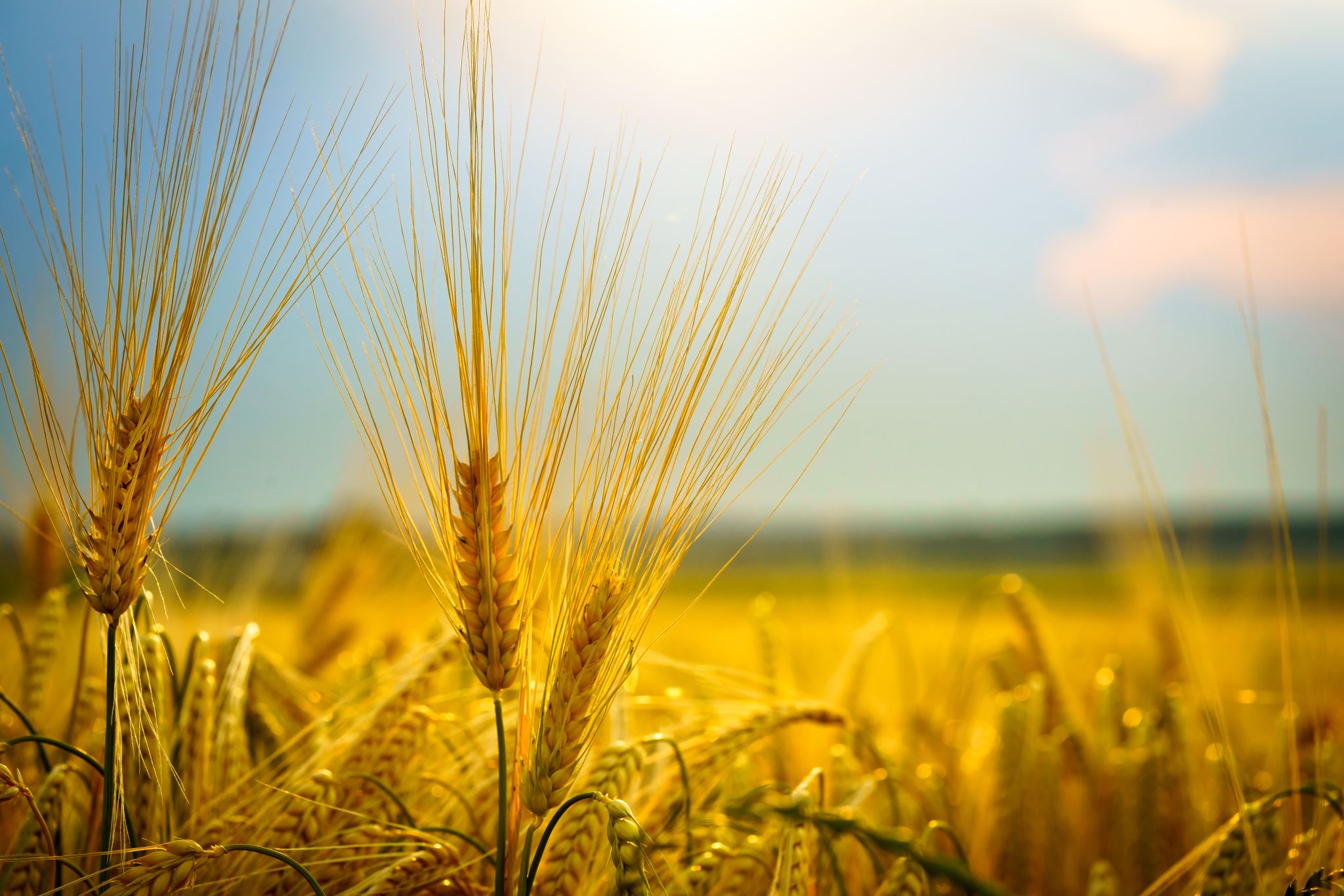 Agriculture, a largely unexplored wealth builder
By Adebimpe Abraham ONIFADE, MBA, Ph.D
CEO, ECHO Consulting Group, New Jersey, USA
Opening Remarks:
Thanks to LASU VC, the Acting Dean School of Agric. Prof. OTF Abanikannda.
The Acting Dean is my Classmate, a friend as close as a brother. 
Let me disclose early that I am jack of many trades and haven’t teach or lecture on agriculture since 1999.
My multidisciplinary experiences have shown me very clearly that agriculture  is a wealth builder.
I think I also need to add that I am not wealthy in monetary terms.
Photosynthesis
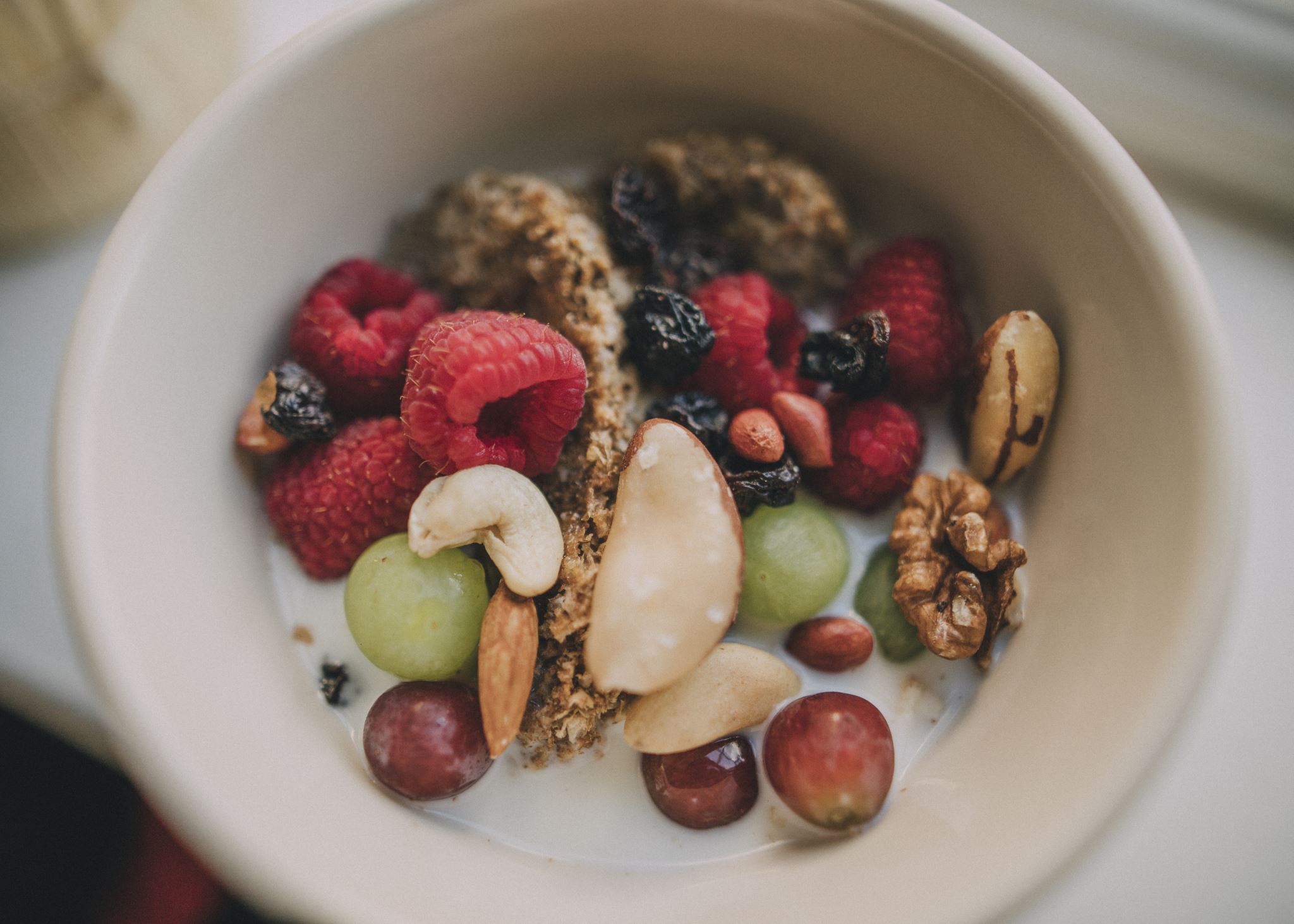 Glucose  the building block
Photosynthesis gives us glucose / starch that is now converted into various forms of food we eat

Remember that photosynthesis is opposite of tissue respiration 

Respiration is simply breathing and complex biochemical process

There’s a relationship between Breath, Health and Wealth [and Death].
Wealth ≠ Millionaire
Wealth-building is not becoming millionaire

Wealth-building is about sustainable and profitable livelihood.
Livelihood that’s scalable to attain food security and build wealth.
Wealthy nations are food secure 
Food and access to [nutritious] food is a national policy
Inputs-Process-Output Cycle
Wealth  & Food Security Achievable
Yes, Nigeria is still far away from this. It’s achievable
Some refocusing, realignment or simply repurposing may be the way 
University training of professional agriculturist needs some thinking
Let me share real-world examples of wealth-building capacity of agriculture
Wealth & Food Security Achievable
Wealth & Food Security Achievable
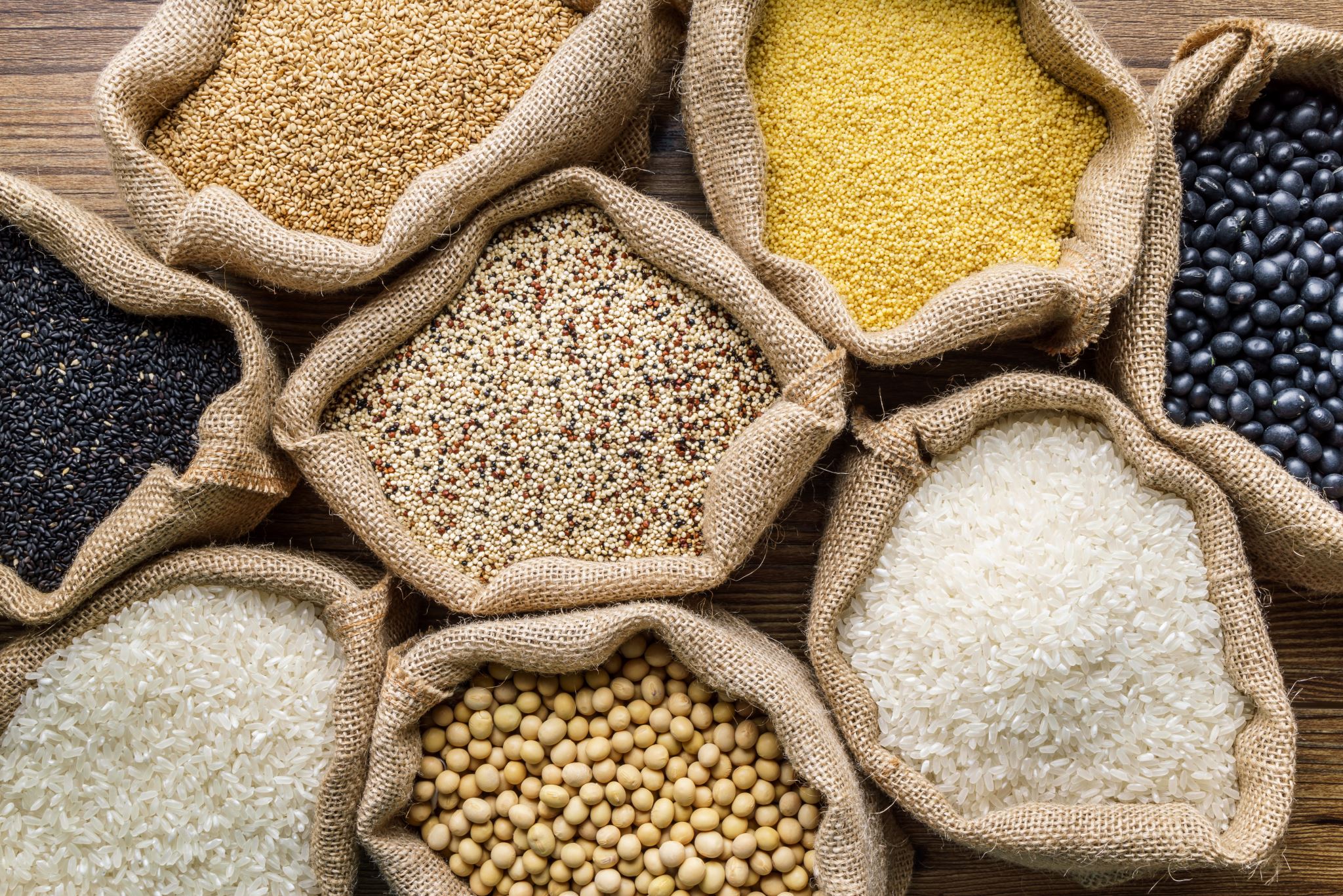 Wealth & Food Security Achievable
Personally, I sold Elubo, beef, pork, chicken and palm oil before my employment at UI 
A full professor, started  and still selling palm oil, on my advice when he was MSc student
Nigerians are exporting foods & Ready overseas buyers
Agriculture in not a quick wealth builder
The examples shared show:
Agriculture graduates can build wealth through various agribusiness projects
Criticality of Food = Good business
What’s the way forward
Bee Keeping, Snail Farming, Tilapia production, Poultry processing, 

Dairy and Yoghurt Production, Hydroponics, Gardening and Lawn Care business 

Vegetables, Fruits & Juice / Salad Bars

Meat products, Barbequing (Suya)

Food Processing for local and Export, 

Waste Composting and Organic Farming, 

Marketing of Agric inputs and chemicals, 

Pets and Service Animals including dog breeding, grooming and training

Feed Formulation 

Pasture and Grassland Mgt, 

Veterinary Technician / Assistant & Rural Vets, 

Coop Farming and Financing

Warehousing and Storage

Florists 

Forest products, Shea butter

Training & Extension on evidenced-based innovations and practices in Agriculture

Technology application including Internet, weather forecast

Soil testing, Environmental Impacts Assessment

Water & Irrigation 

Home Economics
Some short courses to build wealth
Conclusion
Thank You for Listening
Good luck to the LASU leadership & School of Agriculture

Good luck to the students in their careers